Juin 2022
Travaux de fouille
Plus de 30 accidents potentiellement graves
en lien avec des travaux de fouille sont survenus dans la Compagnie au cours des 5 dernières années.
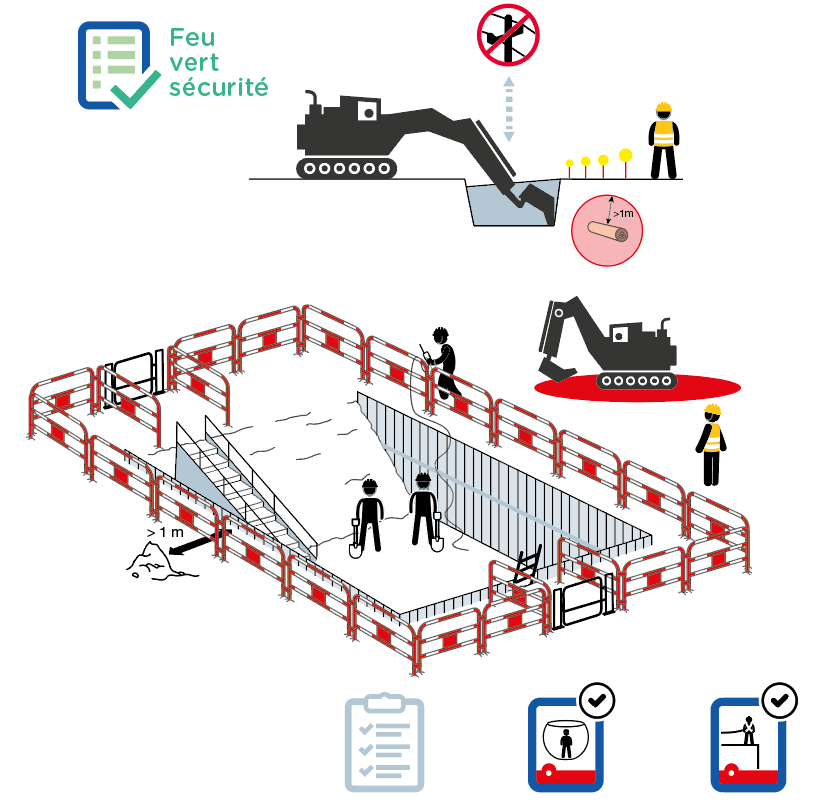 1
3
2
3
4
8
6
7
9
5
8
4
13
10
13
12
11
11
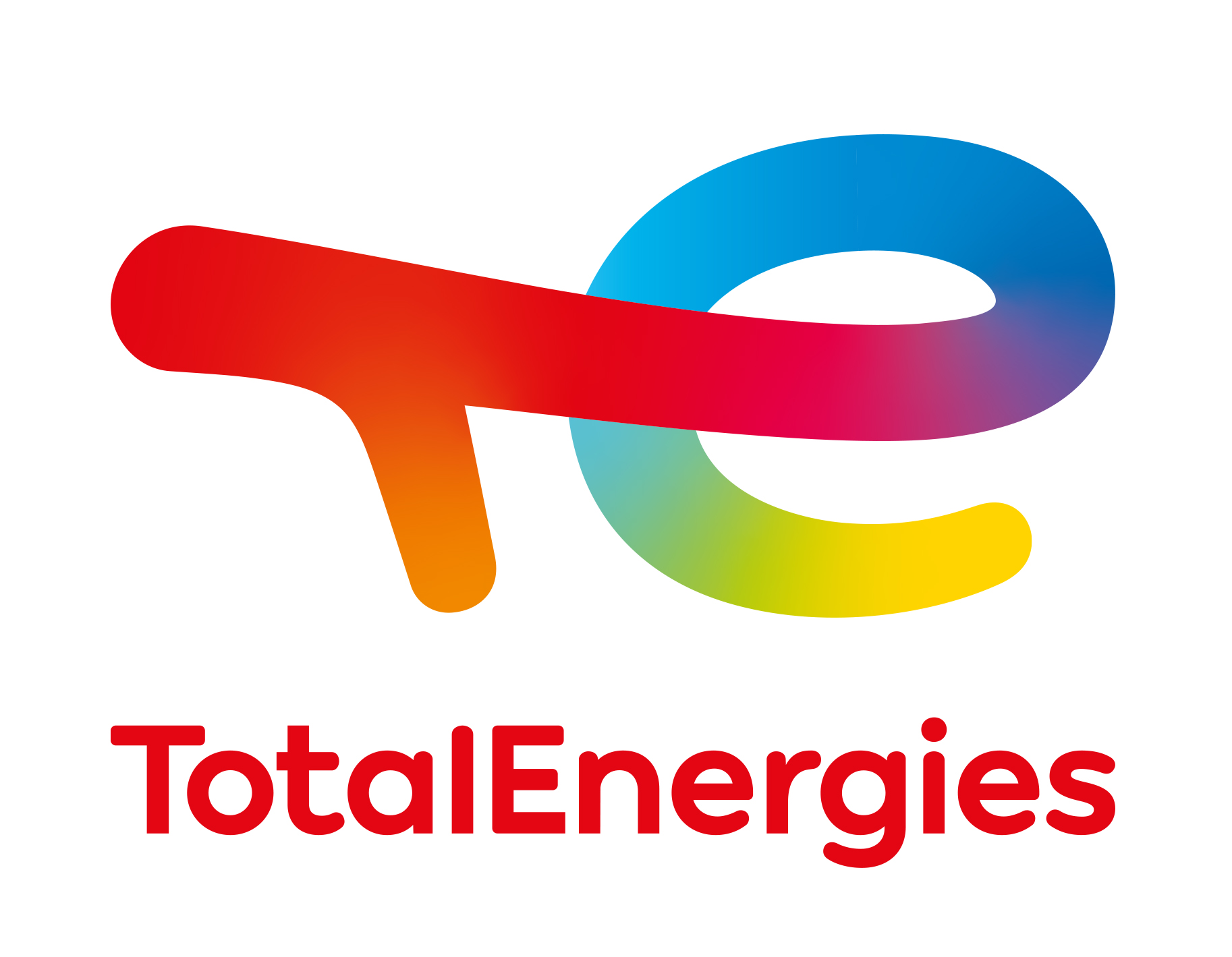 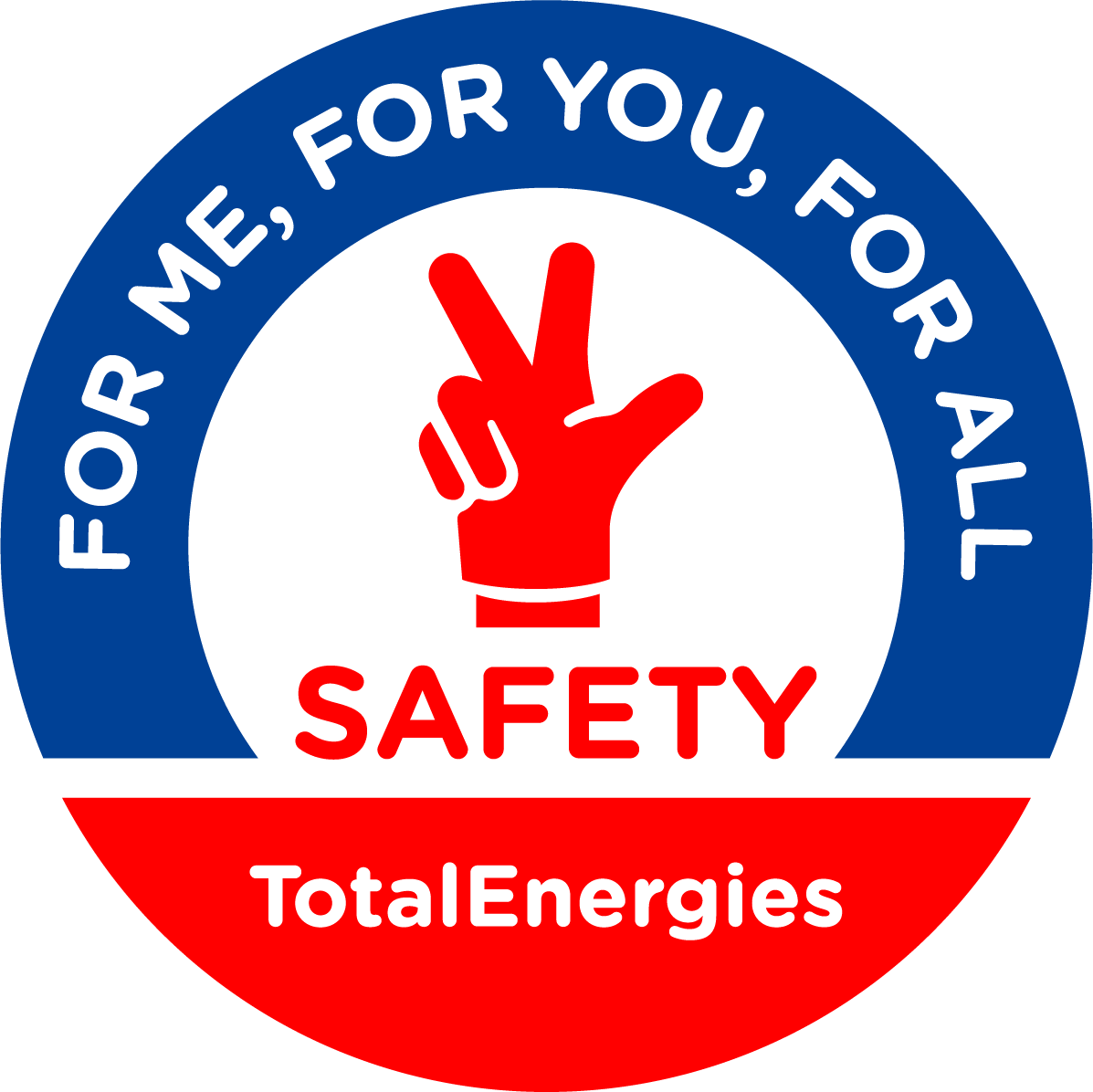 Travaux de fouille
Juin 2022
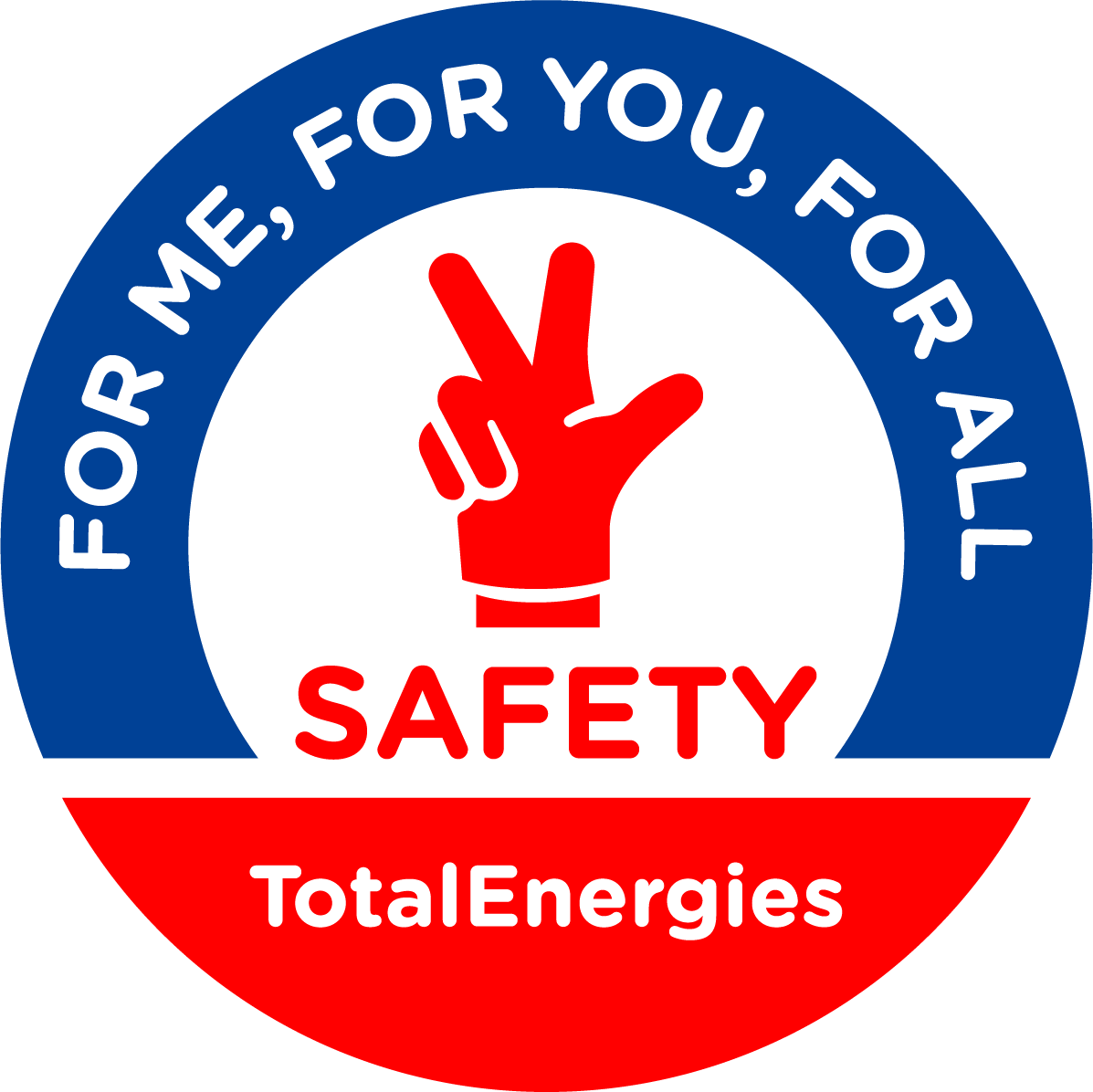 Lieu 		Date 	
Entreprise observée 	 N° permis
POINTS À VÉRIFIER
POINTS À VÉRIFIER
NON
OUI
N/A
La vérification « Feu vert sécurité » a-t-elle été réalisée ?
1
2
3
4
5
6
7
8
9
10
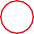 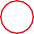 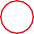 Les éventuels réseaux enterrés identifiés sont-ils repérés physiquement sur site ?
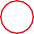 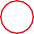 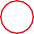 Une distance de sécurité est-elle respectée vis à vis
des lignes électriques aériennes et des réseaux enterrés (>1 m si excavation par des méthodes « agressives ») ?
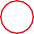 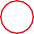 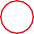 Les engins d’excavation sont-ils positionnés de façon stable et personne ne se trouve dans la zone d’évolution de la machine ?
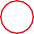 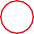 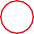 Des protections contre les éboulements sont-elles installées avant l’entrée du personnel ?
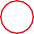 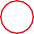 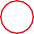 La zone de fouille est-elle balisée (barrière physique rigide adaptée si risque de chute de personne ou d’engin) ?
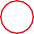 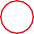 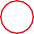 Une distance de sécurité d’1 m minimum au bord
de la fouille est-elle maintenue libre de tous matériaux extraits, engins ou équipements divers ?
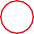 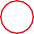 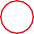 Avant l’entrée du personnel, des moyens d’accès sécurisés (rampes, escaliers, échelles) sont-ils installés dans la fouille ?
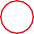 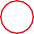 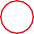 Une inspection de la fouille a-t-elle été réalisée avant l’accès du personnel ?
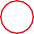 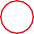 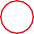 Si présence potentielle d’atmosphère dangereuse, une vérification d’atmosphère a-t-elle été réalisée avant travaux ou entrée dans la fouille ?
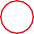 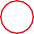 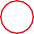 Pour les deux cas suivants, utiliser la check-list mentionnée :
11
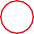 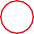 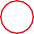 Si espace confiné, check-list « Espaces confinés »
Si travaux en hauteur (dénivelé > 1,5 m), check-list
« Travaux en hauteur »
12
13
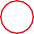 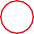 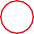 Quand du personnel est présent dans la fouille (> 1,3 m) ou si le conducteur d’engin n’a pas une visibilité correcte ou à l’approche d’un réseau existant, un surveillant est-il présent ?
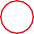 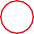 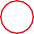 Taux de conformité (Nb OUI/points applicables) :	/	(	%)
Commentaires
Entreprise 	 Signature
Nom